„Ein Physiker kommt selten allein“
Magnus Schlösser
GK-Graduiertenworkshop Dez. 2012
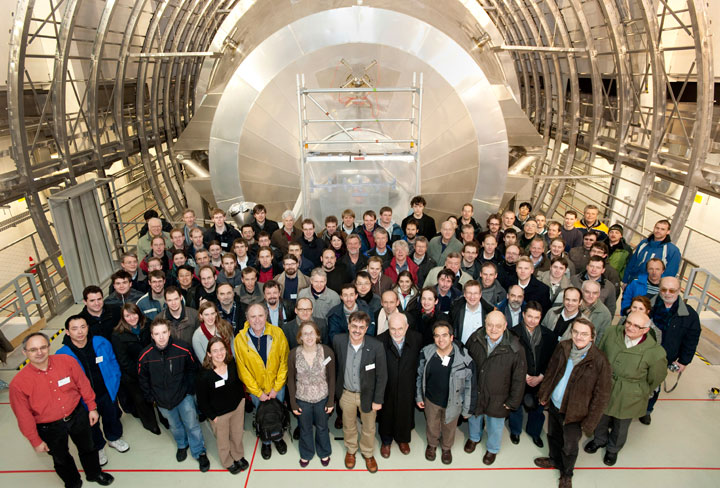 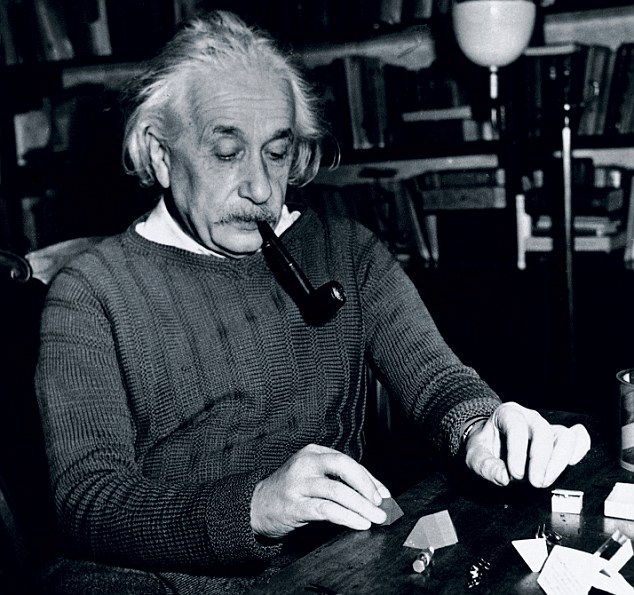 www.katrin.kit.edu
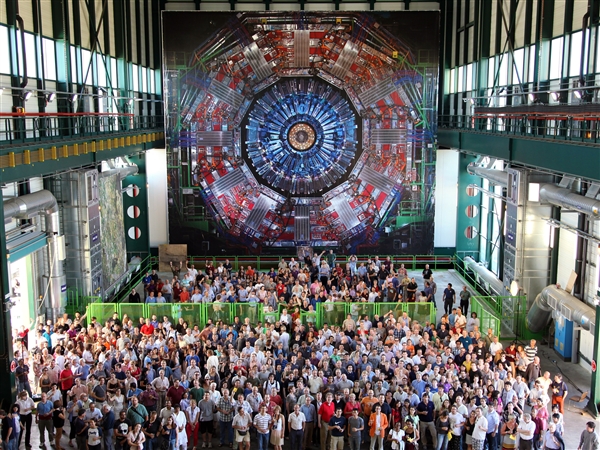 cdsweb.cern.ch
cosmo-code.blogspot.com
Warum sind Teams erfolglos, obwohl sie mit hoch-karätigen Team-mitgliedern besetzt sind?
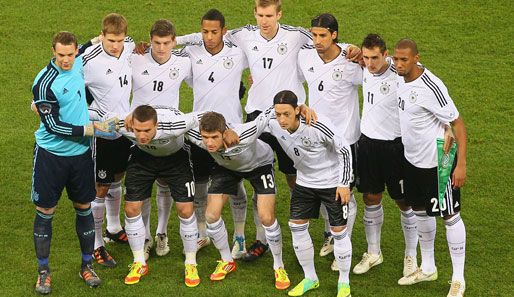 fanclub.dfb.de
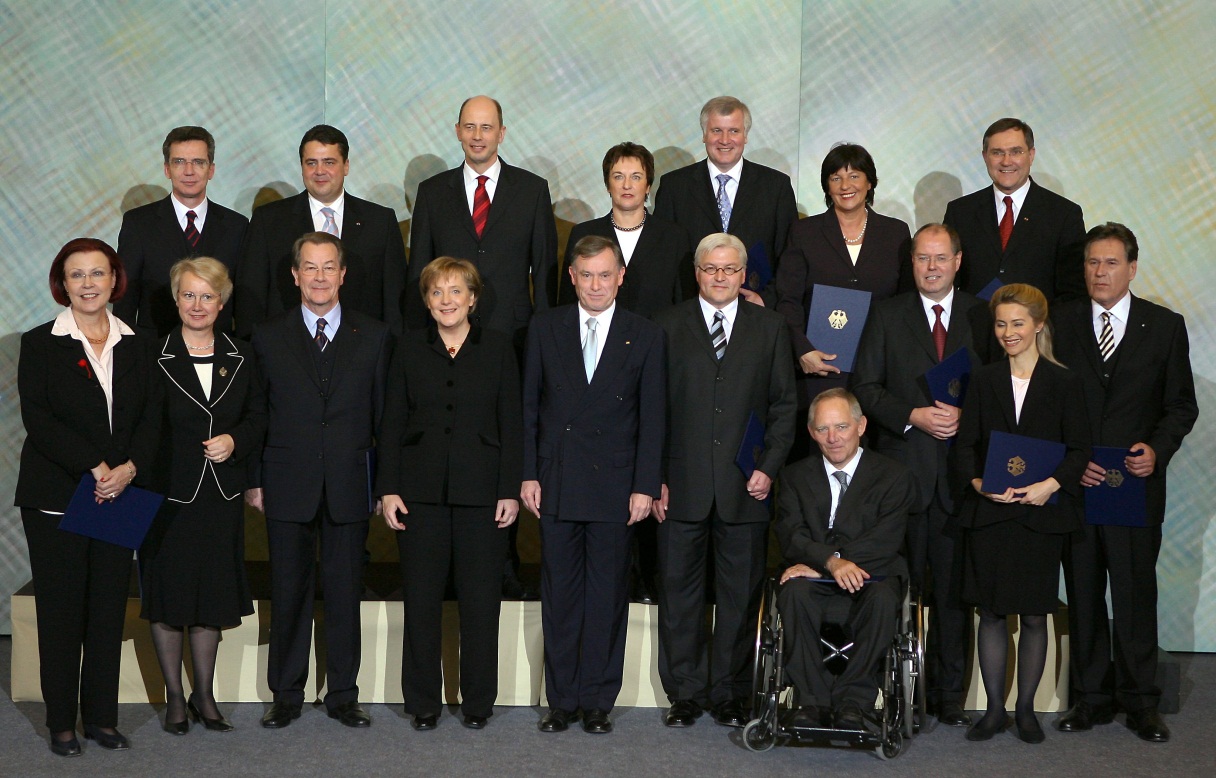 http://www.cicero.de
Warum sind andere Teams erfolgreich, obwohl ihnen der Erfolg nicht zugetraut wurde?
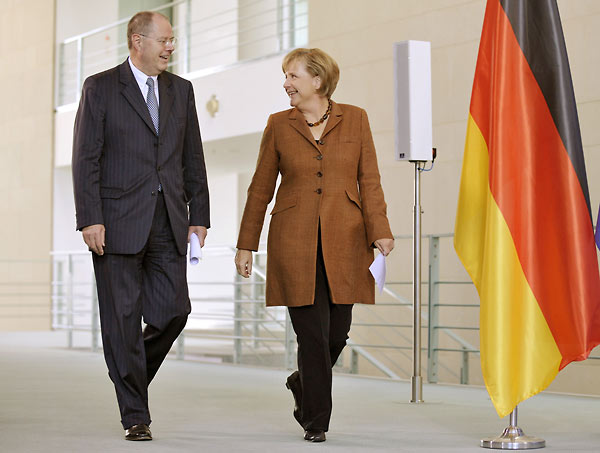 Was ist ein Team?
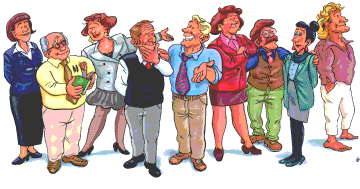 Eine Gruppe von Menschen, die gemeinsame an Zielen arbeiten, dabei verschiedene Rollen übernehmen und miteinander kommunizieren, um so ihre Anstrengungen erfolgreich zu koordinieren
facingthechallenge.nl
Phasen der Teamentwicklung
Phasen der Teamentwicklung
Kooperative Zusammenarbeitund gute Kommunikation
 Produktivität
erstes Zusammenkommender Teammitglieder
 Unsicherheit
Festlegen von Regelnund Definieren von Rollen
 Vertrautheit
Unklarheiten über Rollenund Aufgaben
 Konflikte
Rollen im Team
Wissenschaftliche Analyse von Teams in den 1970 (Kriterien für Erfolg)
 Modell von Meredith Belbin
Teamrolle: “A tendency to behave, contribute and interrelate with others in a particular way.”
Jede Rolle: wichtige Beiträge für das Team
Aber auch erlaubte Schwächen
„Balance is the key“
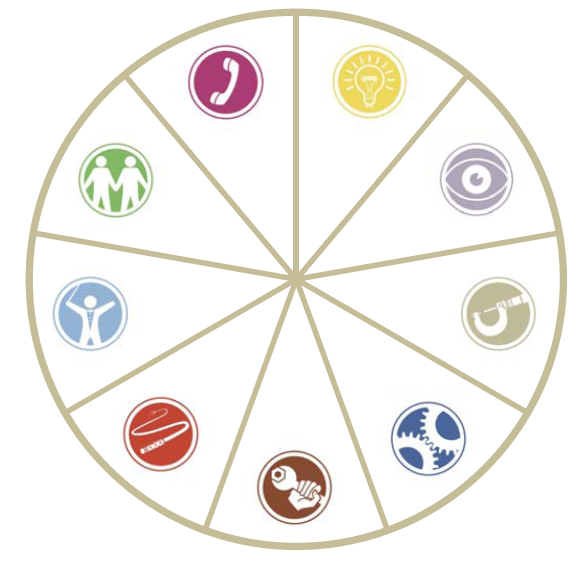 belbin.com
Erfinder
Weichensteller
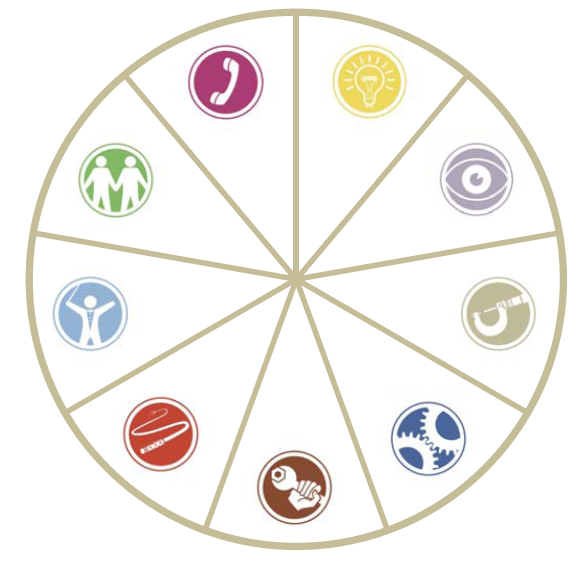 Beobachter
Teamarbeiter
Spezialist
Koordinator
Macher
Umsetzer
Perfektionist
belbin.com
Erfinder
Weichensteller
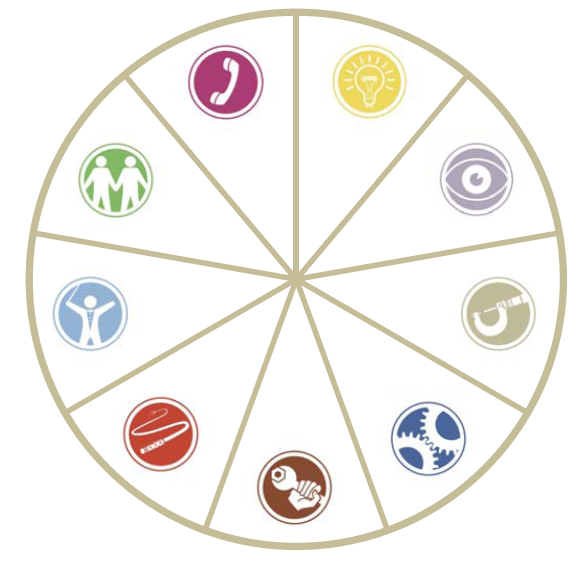 Beobachter
Teamarbeiter
Wissensorientiert
Kommunikationsorientiert
Spezialist
Koordinator
Handlungorientiert
Macher
Umsetzer
Perfektionist
belbin.com
Wissensorientierte Teamrollen
belbin.com
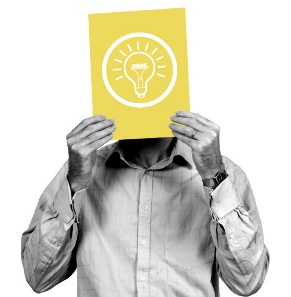 Erfinder
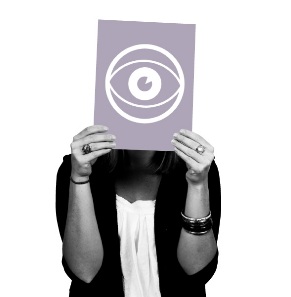 Beobachter
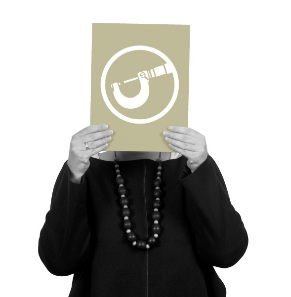 Spezialist
Handlungorientierte Teamrollen
belbin.com
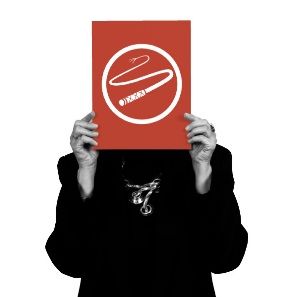 Macher
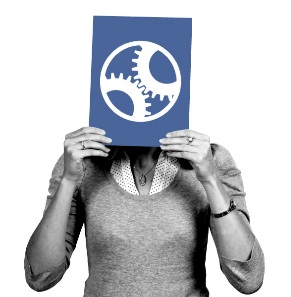 Umsetzer
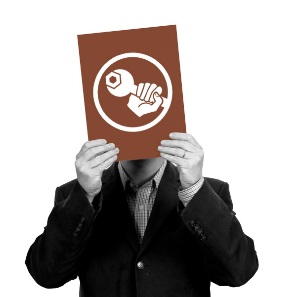 Perfektionist
Kommunikationsorientierte Teamrollen
belbin.com
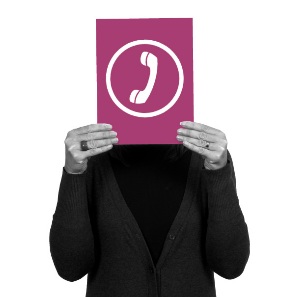 Weichensteller
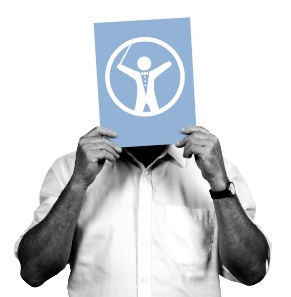 Koordinator
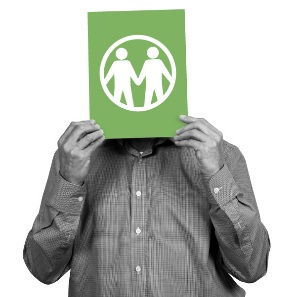 Teamarbeiter
Rollen im Team
Meistens: Eine Rolle dominant. 
Denken, Handeln, Fühlen aber durch Kombination von versch. geprägt
Teamrolle stimmt im Idealfall mit der formellen Rolle überein (muss aber nicht)
(Er-)Kennen der Teamrollenhilft sich selbst und die Mitglieder besser einzuschätzen.
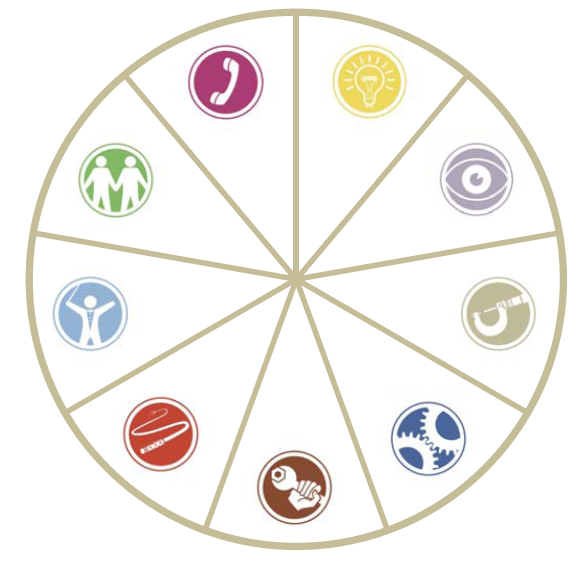 belbin.com
Selbsteinschätzung!
?
Welche Rollen fülle ich am besten im Team aus?
Was für ein Teamtyp bin ich?
Was können andere im Team bei mir bemerken?
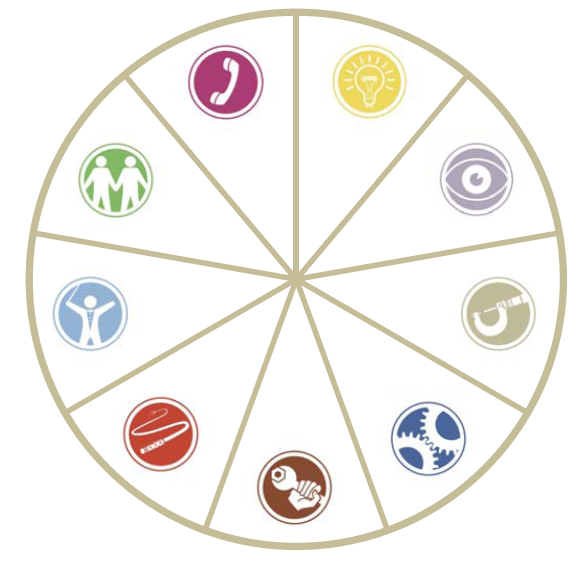 belbin.com
Rollen im Team
Die Stärken der anderen kennen, respektieren und mit seinen eigenen Stärken zusätzlich stützen.
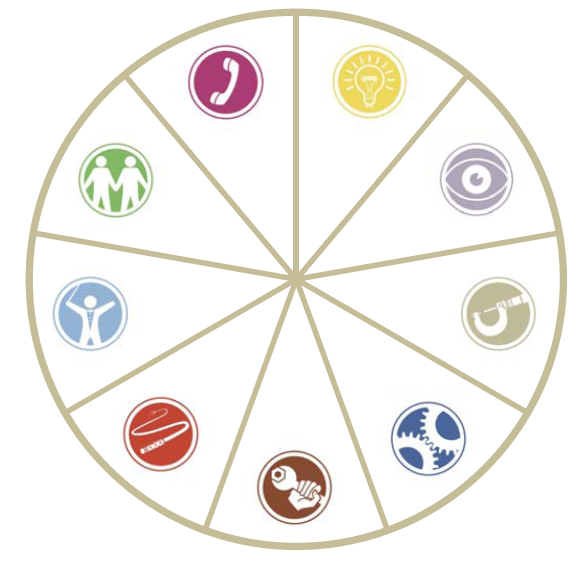 BALANCE is key
belbin.com